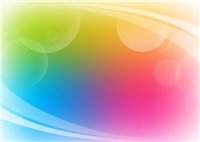 Мастер-класс
«Стильные штучки»
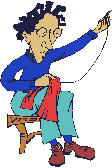 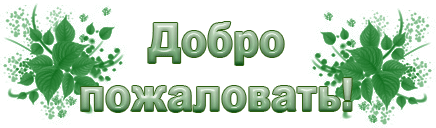 Разработала: Райх Светлана Викторовна
                                учитель технологии
                         МКОУ «Школа-интернат№3»
                                    Г. Прокопьевск
                                   Кемеровская область
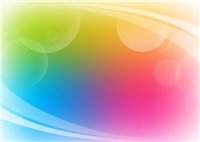 Куклы-брошки
Сейчас среди подростков модно иметь на телефоне, сумке различные брелки, брошки.
Брелки на телефон и другие милые вам сердцу «штучки» каждый  может сделать себе, младшим детям, подружке, Просто надо включить воображение, приложить старание, и получится оригинальное изделие!
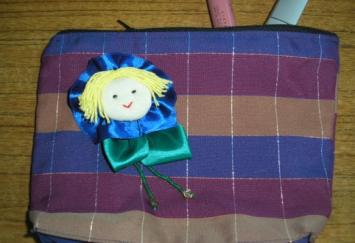 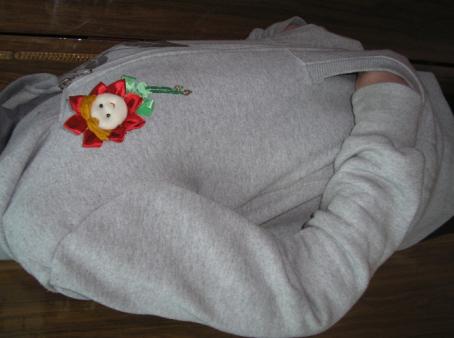 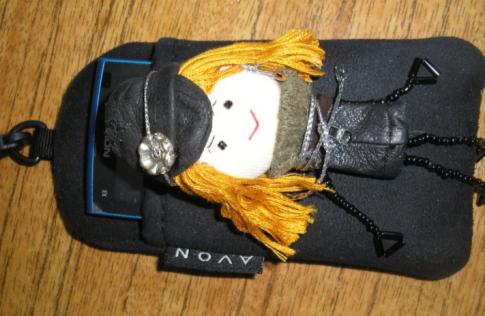 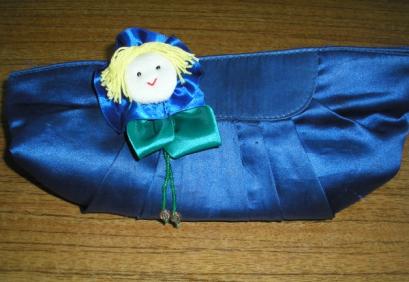 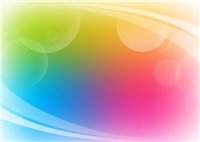 Представляю вашему вниманию
 уникальную идею (которую подсмотрела в интернете) необычного и запоминающегося подарка для детей и подростков (который вы можете сделать и для себя) – куклы “в петличку”. Сшить такие куклы с цветочными головами не составит особого труда, но как они оттенят и придадут оригинальности любому наряду, сумке, косметичке!
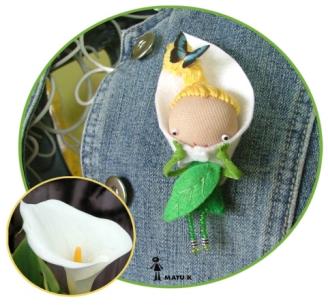 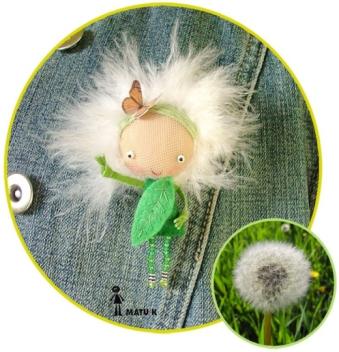 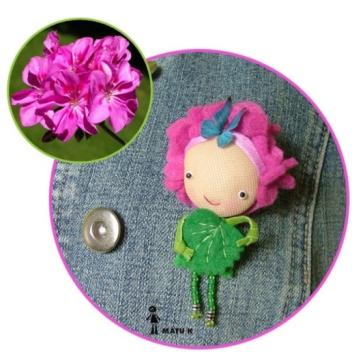 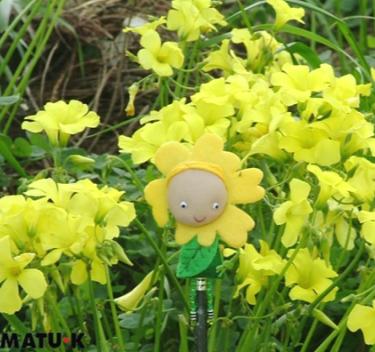 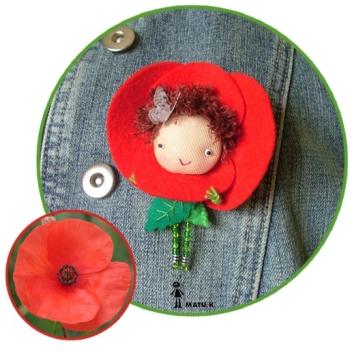 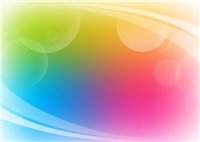 В цветочном саду
Представьте, что вы в замечательном саду, где цветут чудесные цветы, замечательные ощущения.
Перенеся свои чувства в свою работу можно создать чудесные вещи.
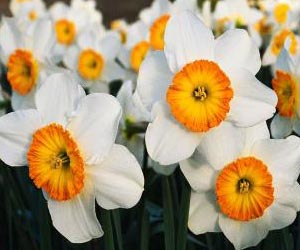 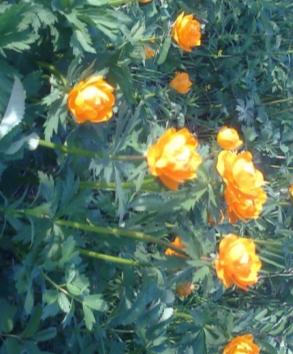 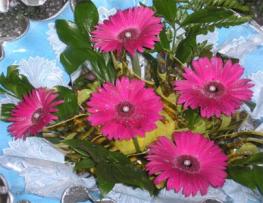 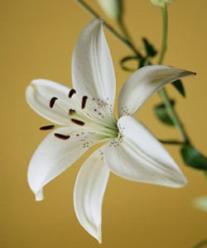 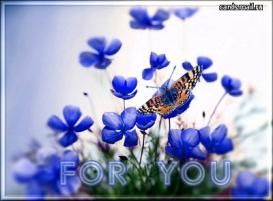 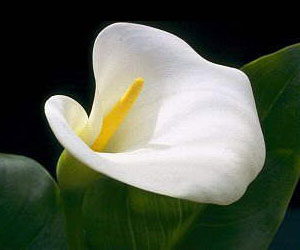 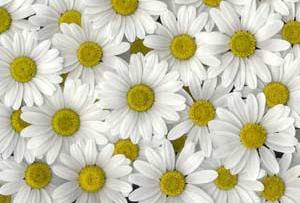 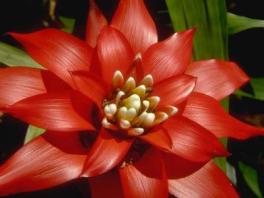 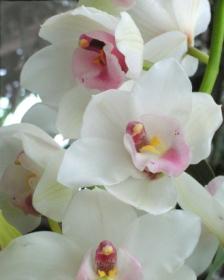 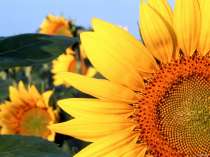 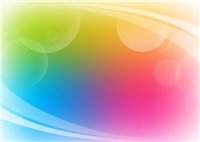 Веселые человечки
По тому же принципу 
        изготавливаются
 и такие веселые человечки
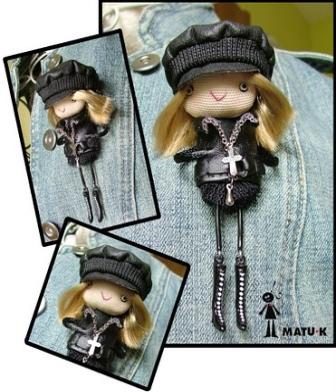 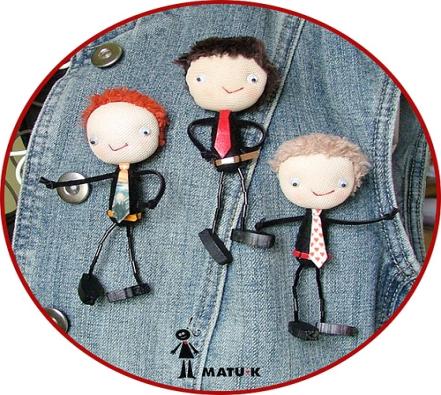 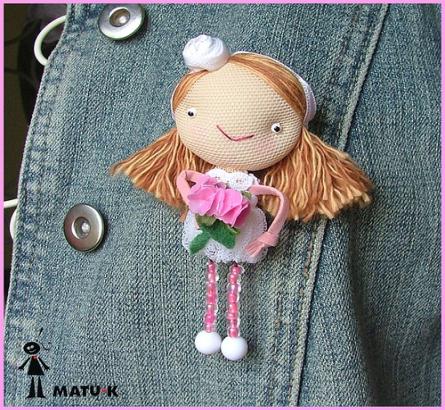 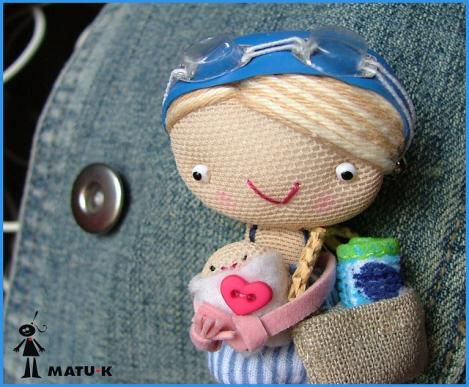 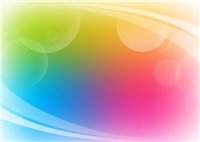 Для работы нам понадобятся 
материалы: 

● ткань трикотажная, синтепон или вата  для лица;
●атласные ленты  разной ширины для оформления лепестков; 
● разные украшения (бусины, стразы, бисер и т.д.)
● булавки;
● клей «момент»

                            Инструменты:
●ножницы, 
● игла;
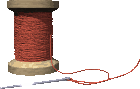 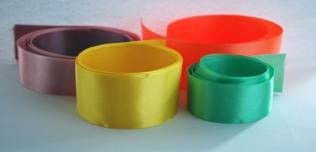 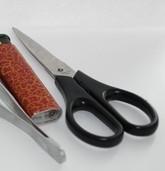 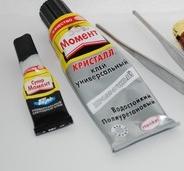 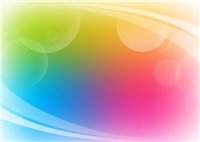 Технология изготовления
1. Вырезать круг из ткани d = 7 cм
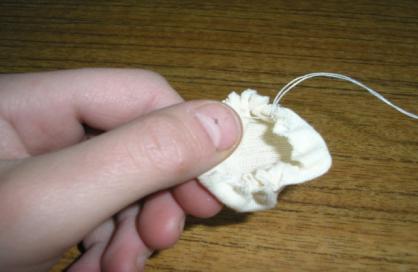 2.Собрать круг по краю
 стежками «через край».
  Стянуть.
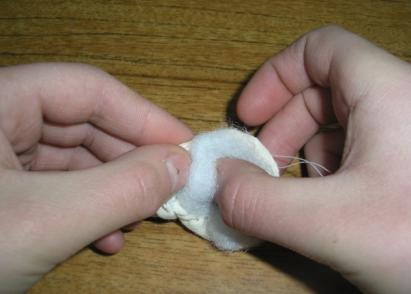 3. Вложить шарик из
 синтепона или ваты в круг
 из ткани. Стянуть.
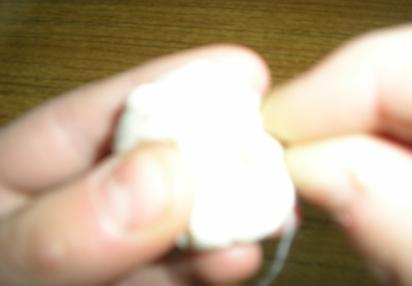 4.Отверстие хорошо стянуть
 и зашить. Нитку не обрезать.
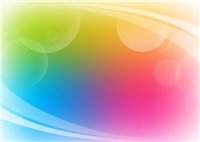 Оформление лица
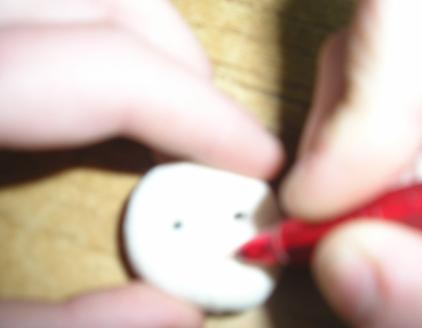 5. Наметить место расположения
    глаз и рта.
    Оставшейся ниткой пришить 
    глазки из бисера.
    Нитку закрепить, отрезать.
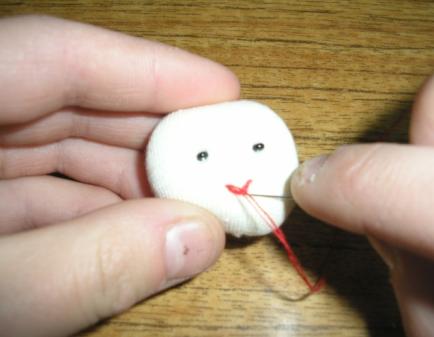 6. Красной ниткой выполнить     
    рот по схеме: 1-2-1-3

                     
                        2                                 3
                                 
                                           1
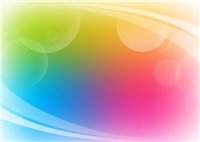 Изготовление волос
Намотать на ладонь  
      нитки.
2.Перевезать нитки посередине.
3. Разрезать по краям
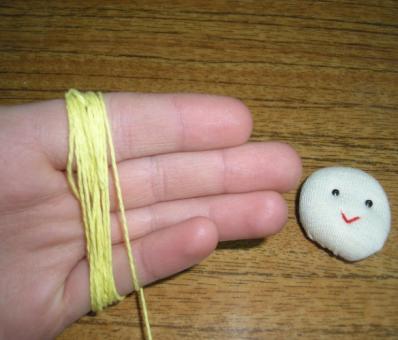 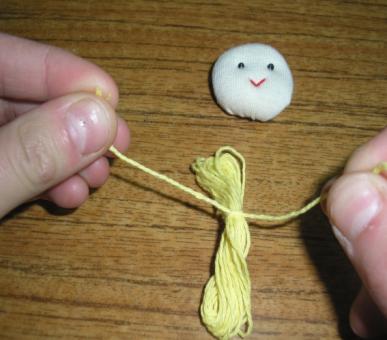 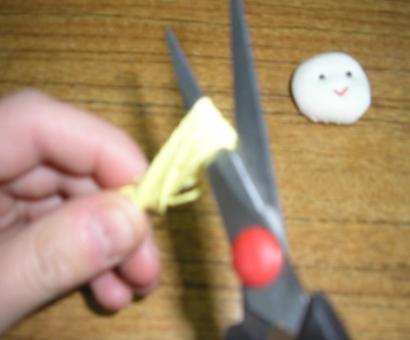 4-5. Клеем промазать заднюю часть головы, приклеить волос.
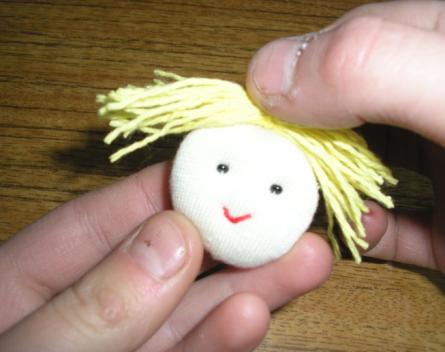 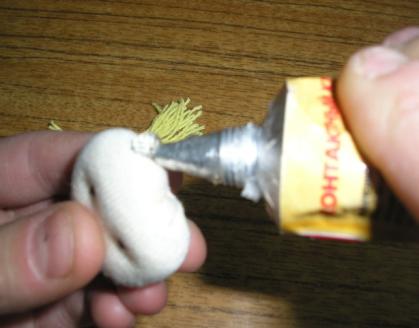 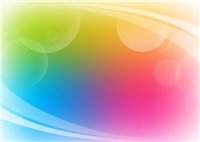 Внешнее оформление
1.Собрать ленту по краю.   Приклеить к голове.
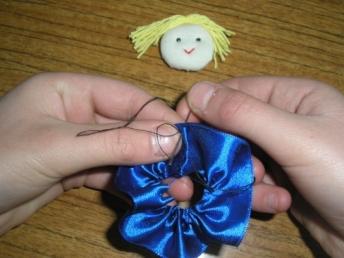 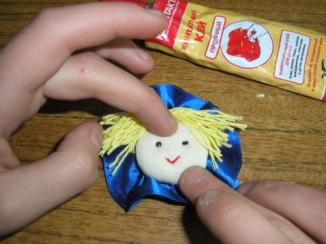 2.  Выполнить листочки по образцу. 
 Приклеить листочки и заготовки ножек из бисера.
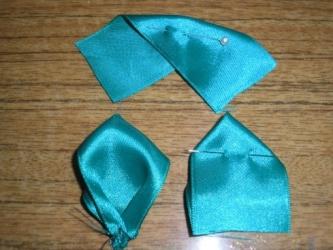 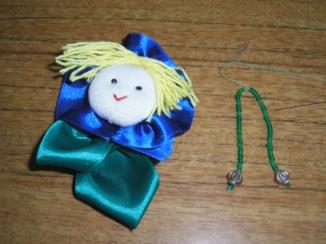 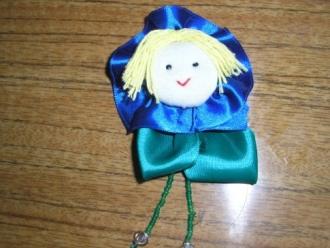 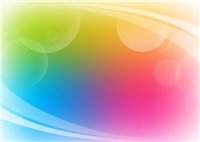 Выполнение застежки
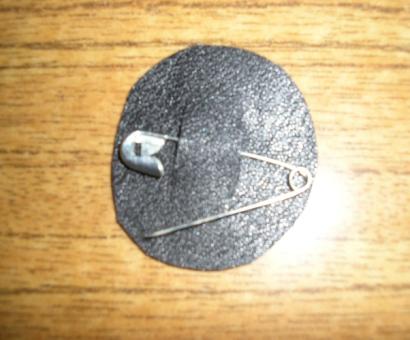 Вырезать круг меньшего размера,
   чем голова.     Сделать надрезы.
   Вставить булавку.
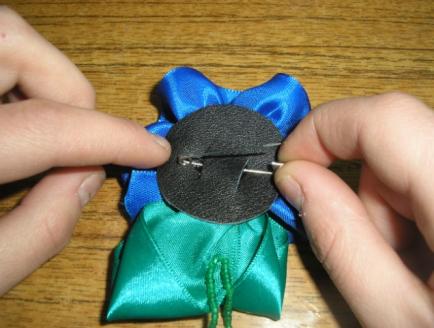 2. Приклеить застежку к голове.
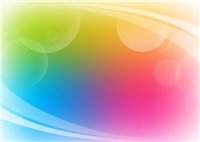 Привет!   А вот  и  я!
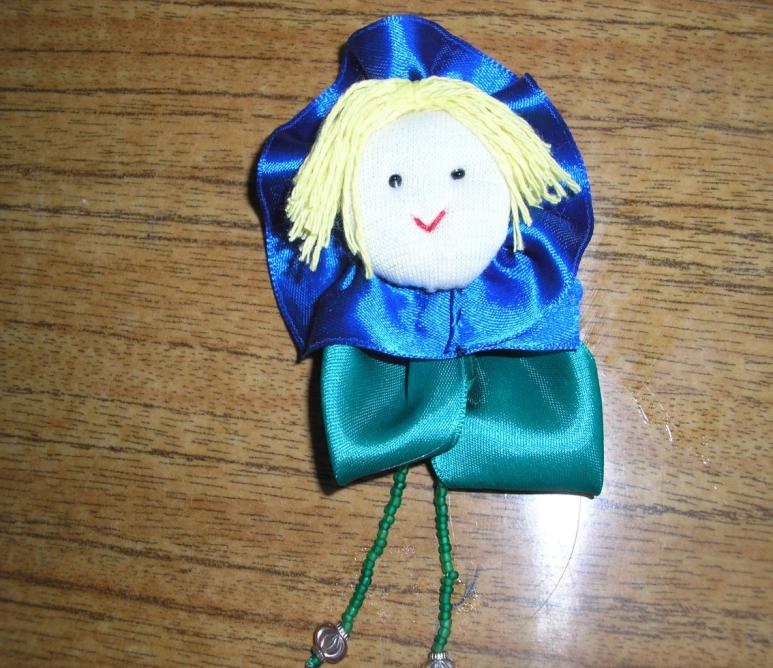 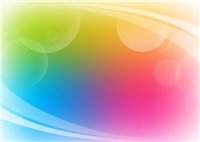 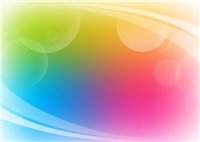 А вот еще!
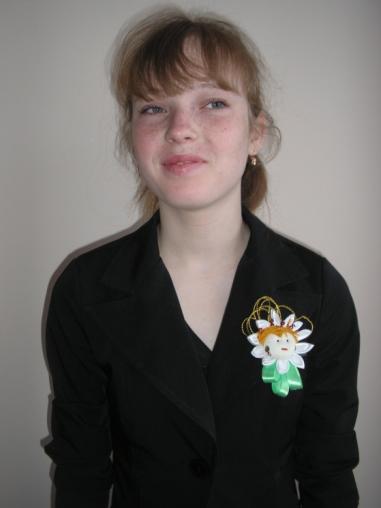 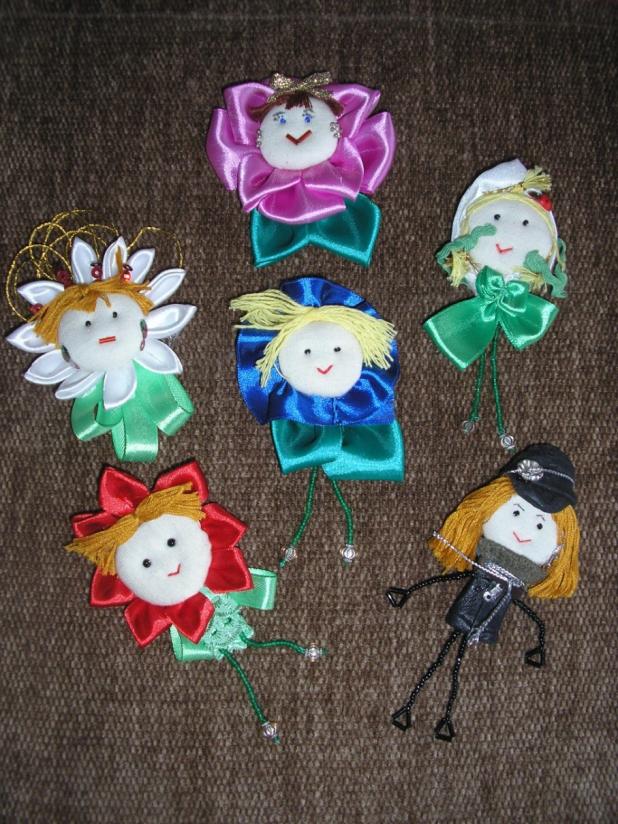 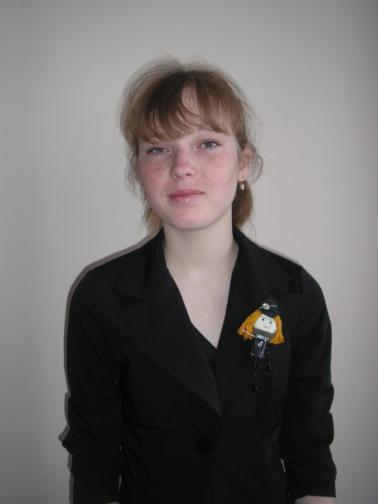 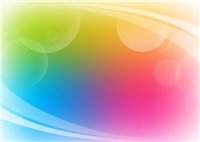 Перед работой не забудьте повторить
Правила безопасной работы
С ручными инструментами.




С клеем.
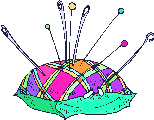 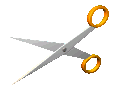 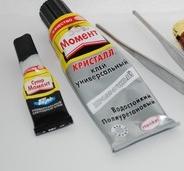 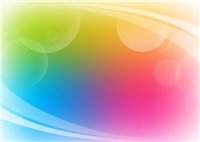 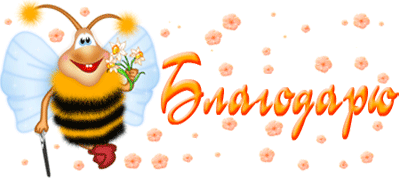 за внимание!
Фантазируйте!